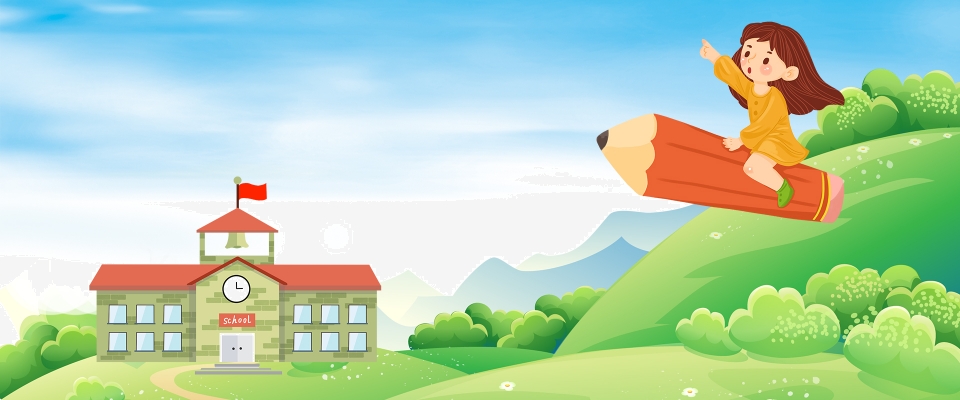 Kết nối tri thức với cuộc sống
TIẾNG VIỆT 
1
Bµi
am    aêm     aâm
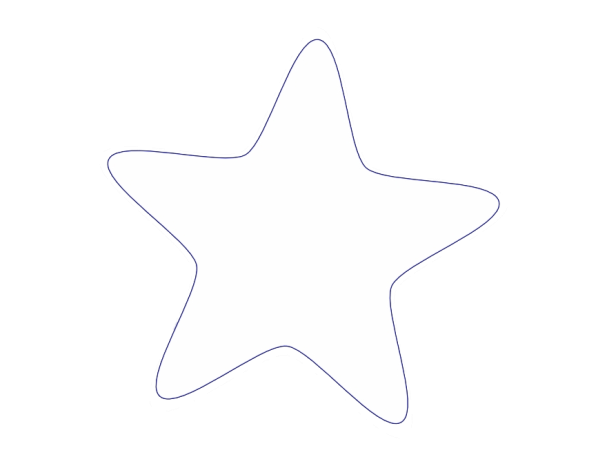 34
TIẾT 1
Khởi  động!
Mảnh ghép sắc màu
2
1
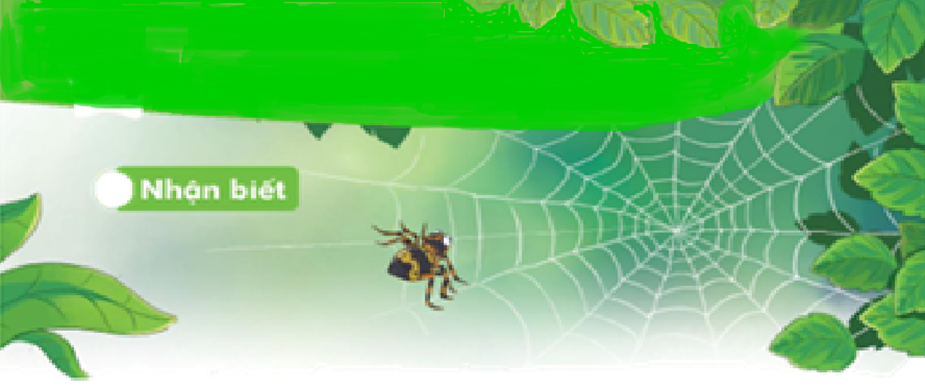 4
3
1
NhËn biÕt
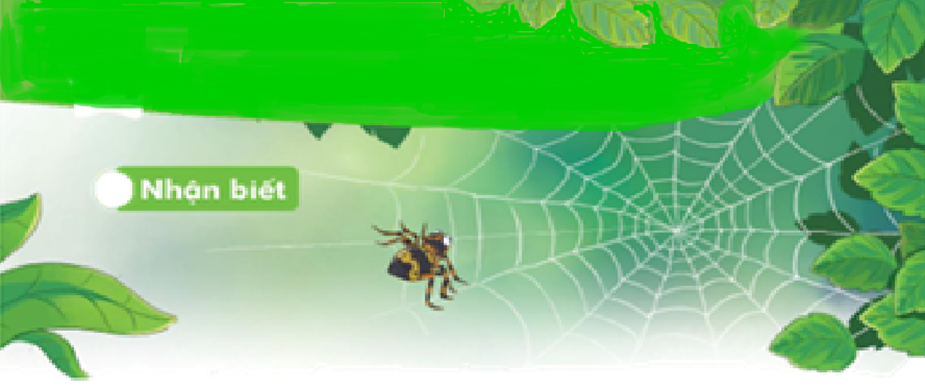 Nheän ngaém nghía taám löôùi vöøa laøm xong.
am
aêm
2
§äc
aâm
am
aêm
am
l
laøm
am
Mình cùng thi tài!
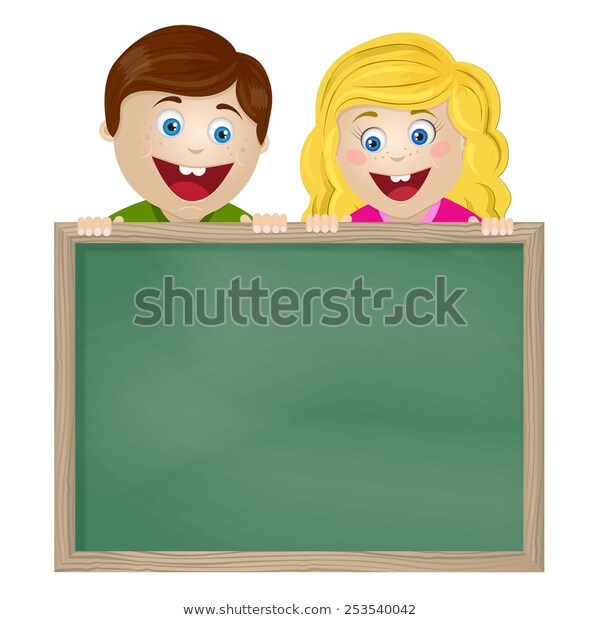 Tạo tiếng mới có vần  am, ăm, âm
Mình cùng thi tài!
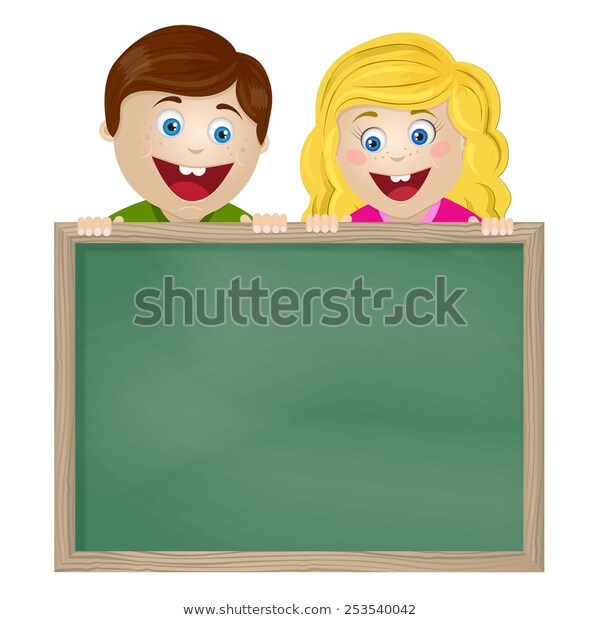 Tạo tiếng mới có vần am, ăm, âm
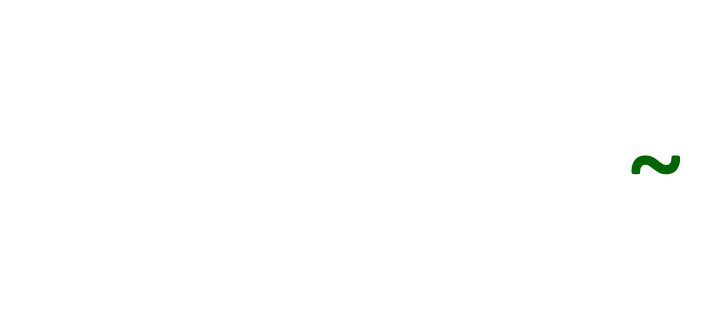 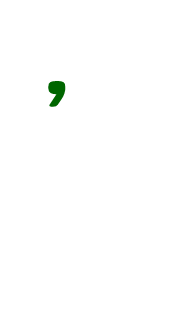 khaùm
kh
khaùm
M:
am
2
§äc
M×nh cïng  ch¬i trß  !
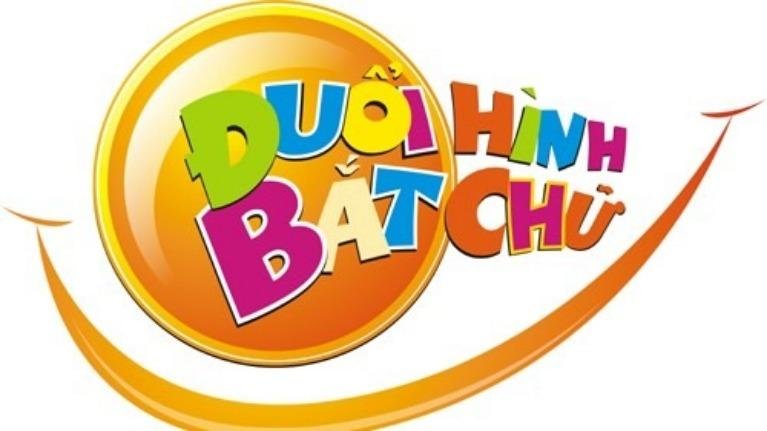 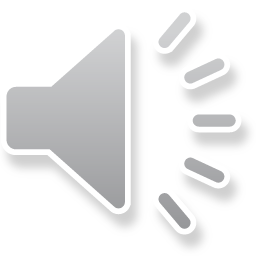 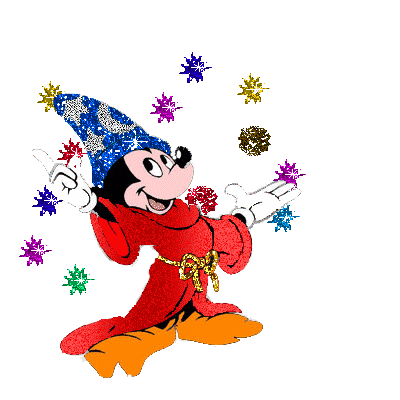 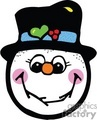 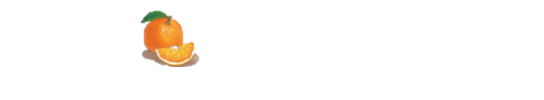 quaû cam
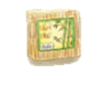 taêm tre
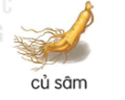 cuû saâm
2
§äc
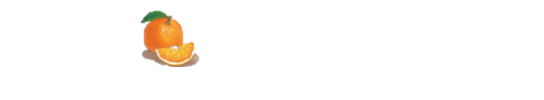 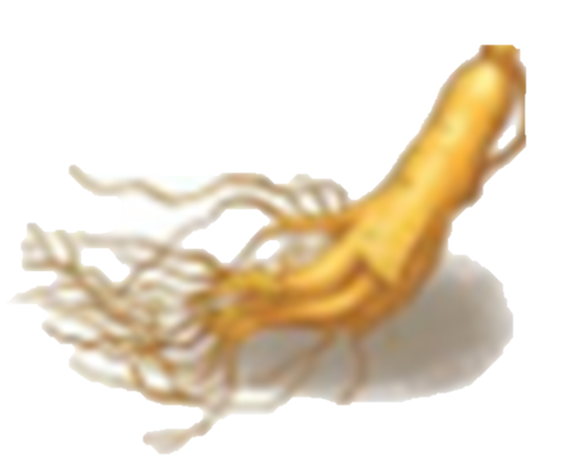 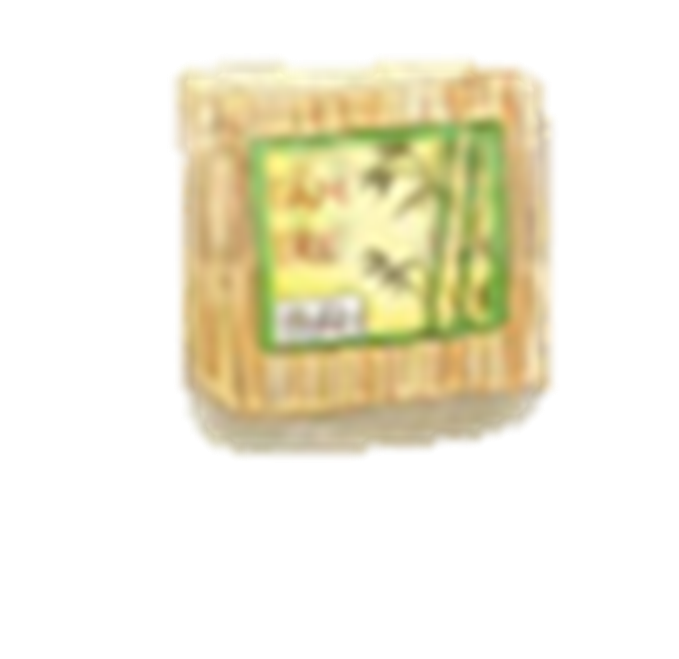 cuû saâm
quaû cam
taêm tre
2
§äc
aâm
am
aêm
am
l
laøm
am
cuû saâm
quaû cam
taêm tre
3
ViÕt b¶ng
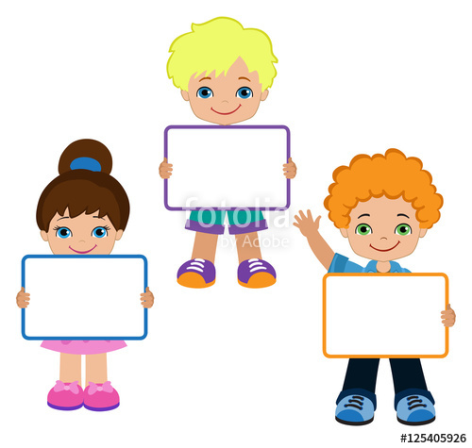 am
am
ăm
âm
un
3
ViÕt
3
ViÕt
3
ViÕt
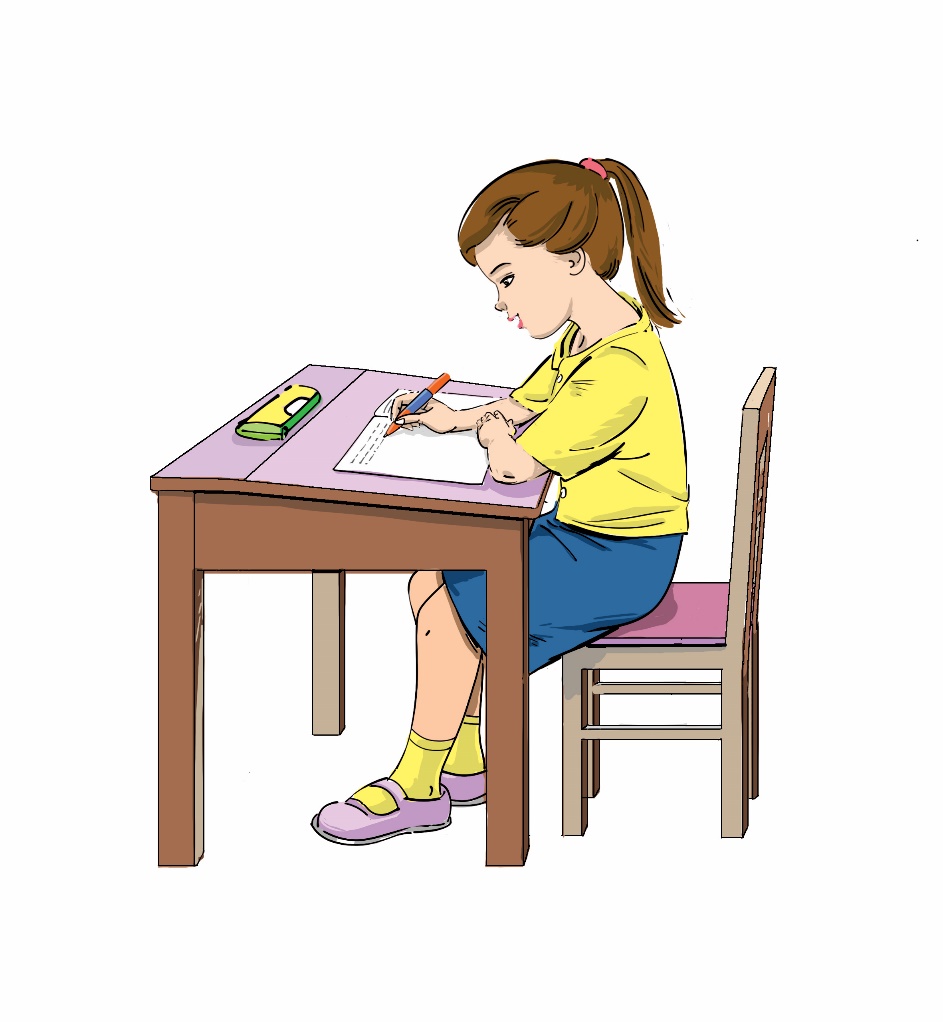 Bµi
am     aêm     aâm
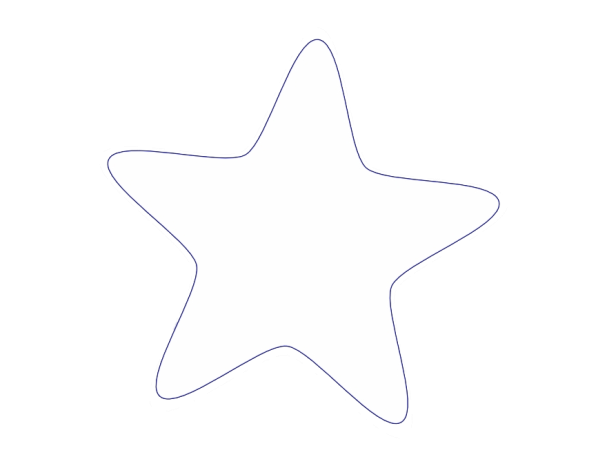 34
TIẾT 2
3
T« vµ viÕt
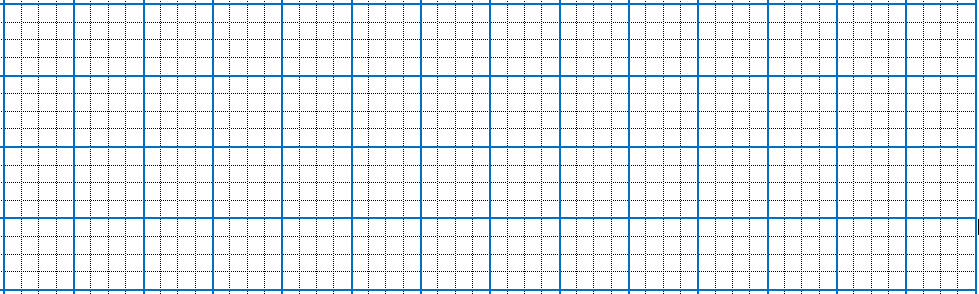 am
âm
ăm
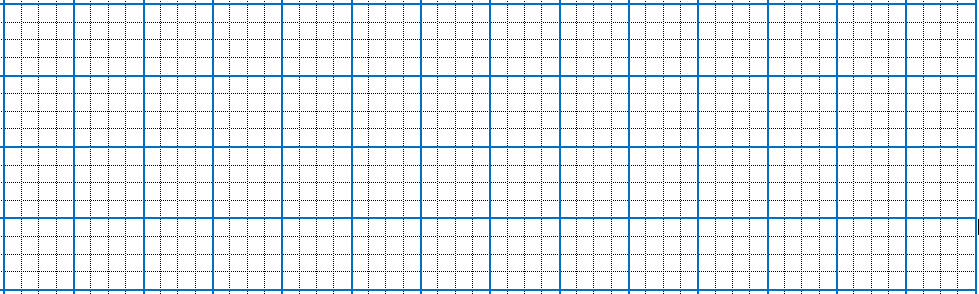 củ
Ȥɤʎ
ǇΛ;
Ǉɞʎ
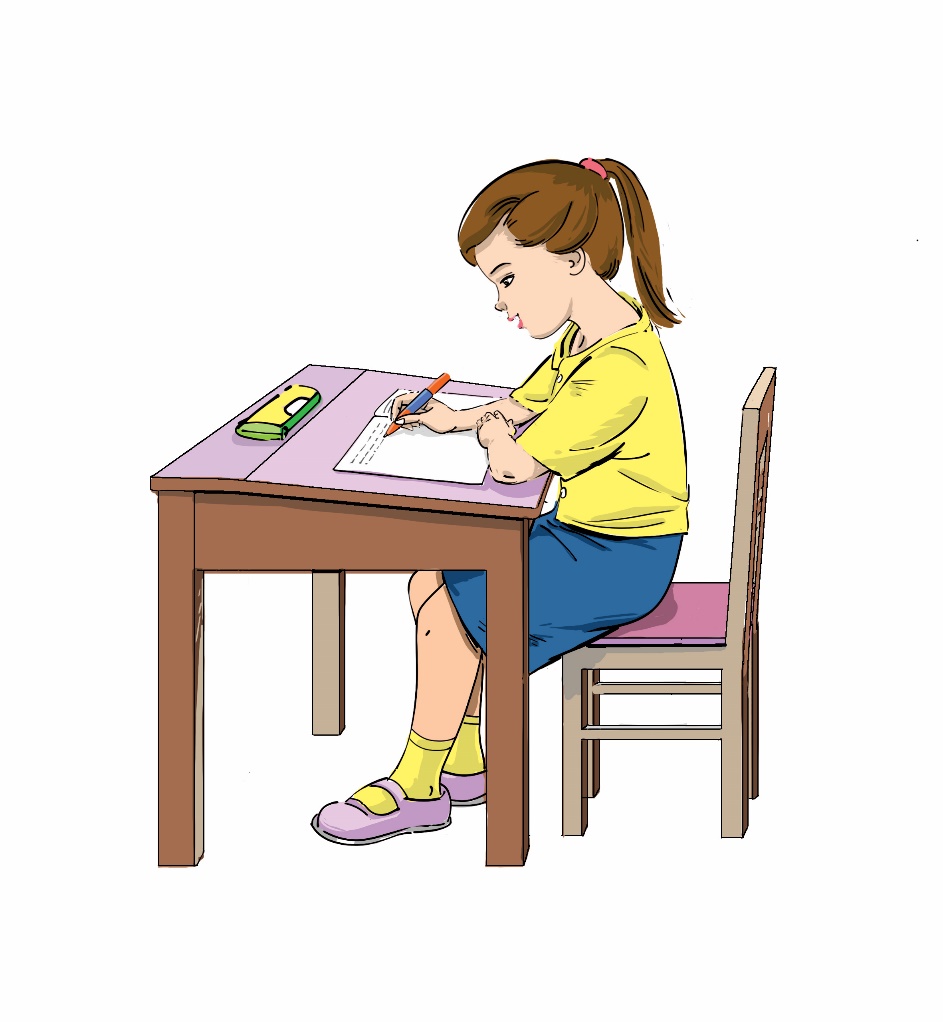 4
§äc
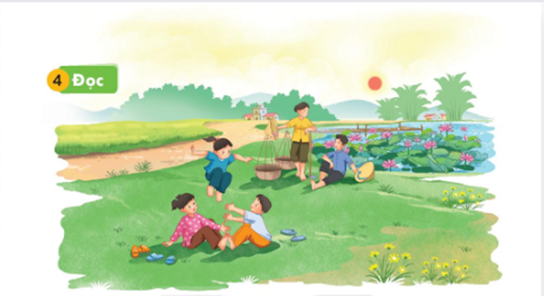 Muøa heø, ve keâu raâm ran, sen nôû thaém. Luõ treû noâ ñuøa treân thaûm coû ven hoà.
5
Nãi
Moâi tröôøng soáng cuûa loaøi vaät
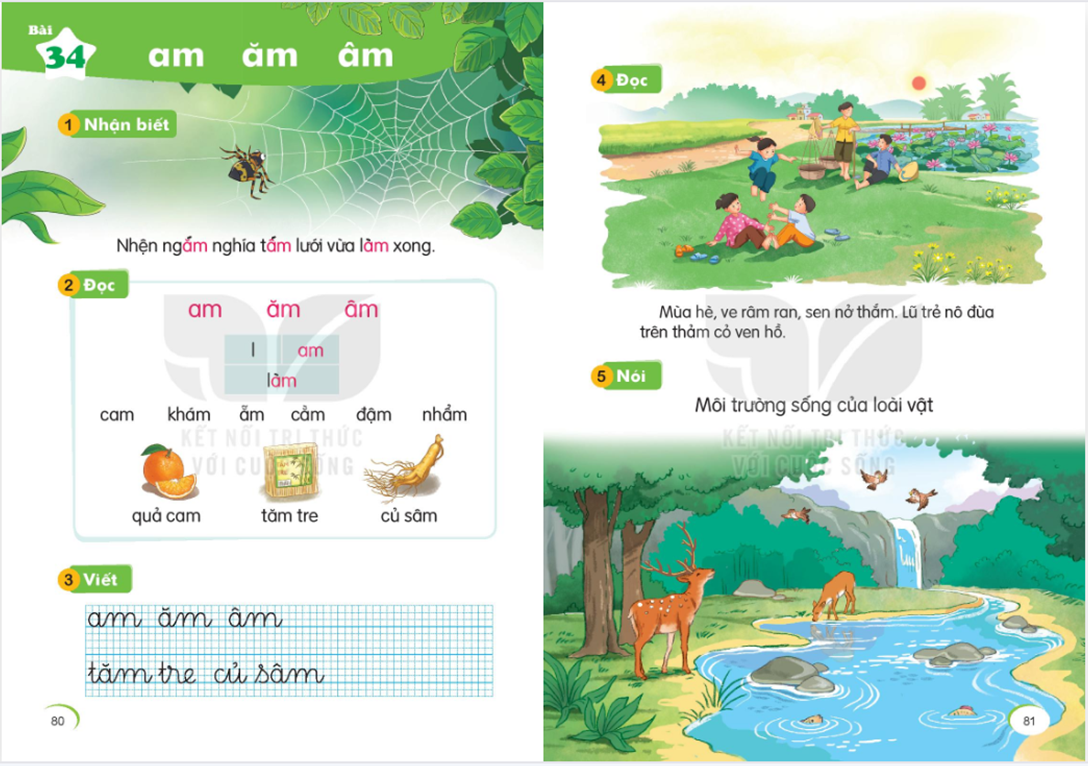 Đọc s¸ch nhÐ!
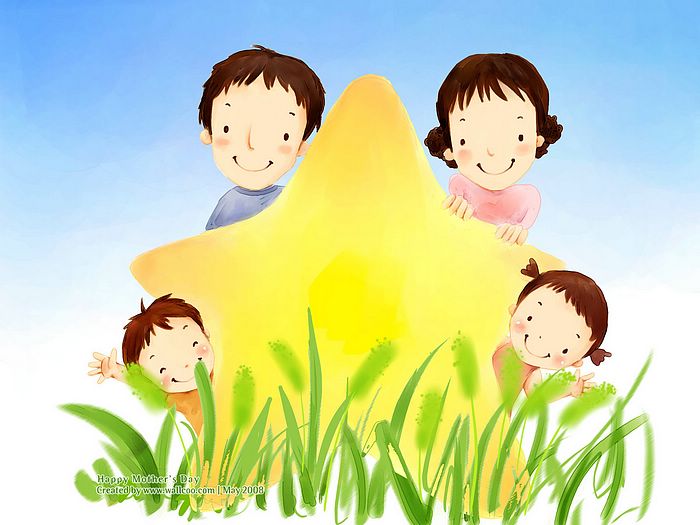 Chóc thÇy c«, c¸c con cïng 
gia đình m·i m·i 
h¹nh phóc !
Hãy đọc nào !
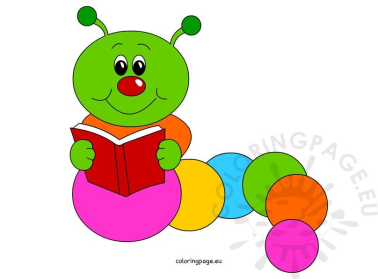 en    un    in    eân
ñeøn pin       cuùn con
Hãy đọc nào !
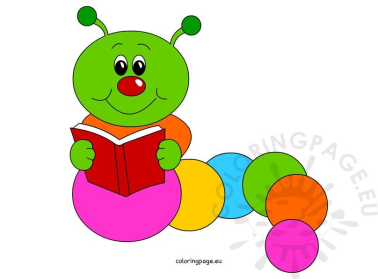 ngoïn neán     xin loãi
laù sen      deá meøn
Ghép đôi !
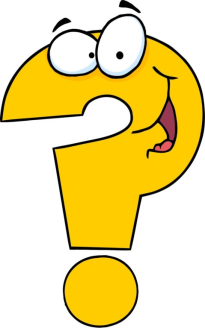 soá
coå
ngheån
chín
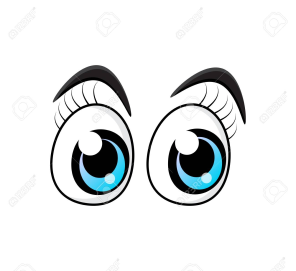 Tìm teân moät loaøi hoa nôû vaøo muøa heø coù chöùa vaàn en?